Rozbudowa i modernizacja gospodarki ściekowej na terenie Miasta i Gminy Szczawnica
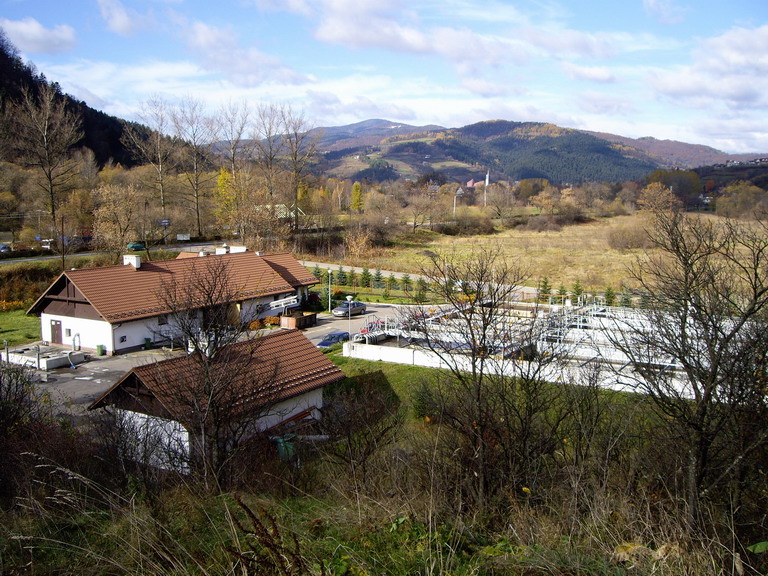 Zakres
Modernizacja oczyszczalni ścieków w Szczawnicy (projekt + wykonawstwo) – zwiększenie przepustowości z 3030 m³/d do 3600 m³/d
Budowa kanalizacji sanitarnej ok. 23 km (Jaworki, Szlachtowa, ul. Staszowa, Flisacka, Brzeg, Skotnicka)
Modernizacja sieci kanalizacyjnej – ok. 3 km (ul. Szlachtowska)
Koszty robót budowlanych
[Speaker Notes: Jaka będzie taryfa jeśli tylko modernizacja OŚ]
Planowane rozszerzenie zakresu
Warunki rozszerzenia 
 wskaźnik koncentracji 90MK/km,
ukształtowanie terenu (pompownie),
niekwalifikowalne podłączenia

Planowane rozszerzenie
ul. Pienińska i ul. Języki
dodatkowe odcinki w Jaworkach
Źródła finansowania
Źródła finansowania kwoty brutto
Stan zaawansowania realizacji projektu
Kanalizacja ul. Brzeg – zakończono
Kanalizacja ul. Skotnicka – zrealizowano ok. 40%
Kanalizacja ul. Staszowa i Flisacka – umowa podpisana 16.07
Modernizacja oczyszczalni ścieków – trwają prace projektowe
Przebudowa kanalizacji ul. Szlachtowska – termin składania ofert 14.08.2014
Po co to robimy….
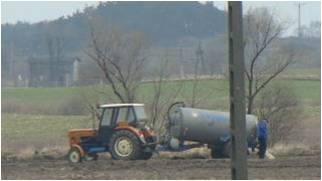 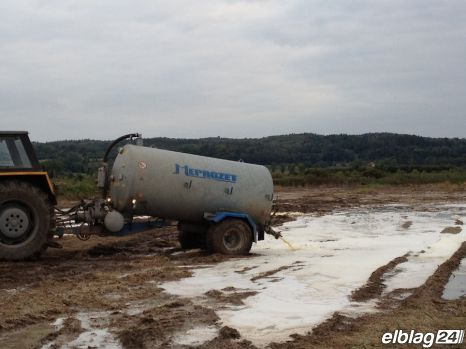 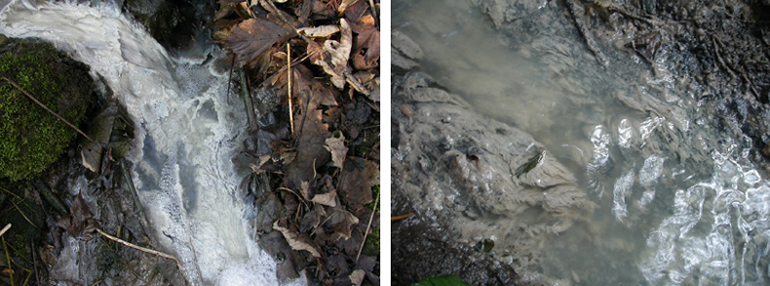 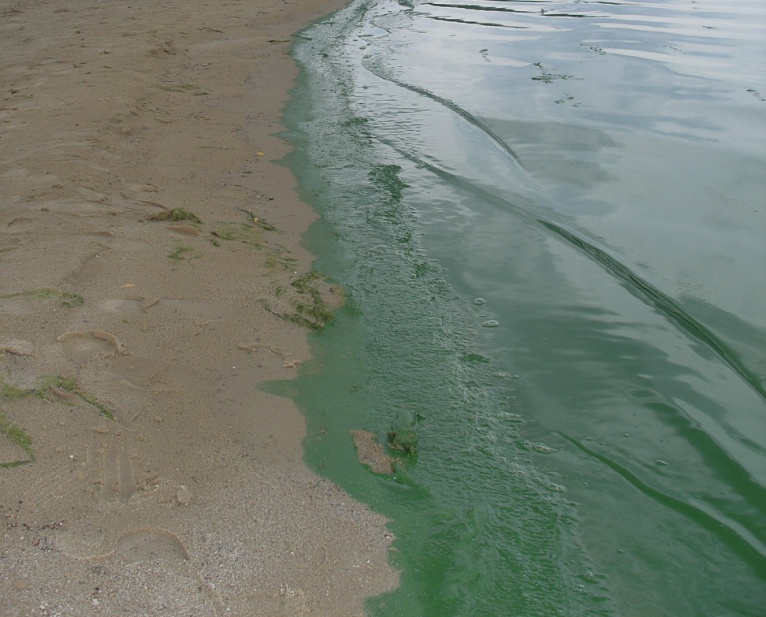 Rok 2013
1850 mieszkańców bez kanalizacji, czyli              66 600 m³ ścieków rocznie

8021 m³ ścieków dowiezionych na oczyszczalnie w roku 2013

12 %
a co na to turyści …
Kanalizacja ul. Skotnicka
Oczyszczalnia ścieków – stan obecny
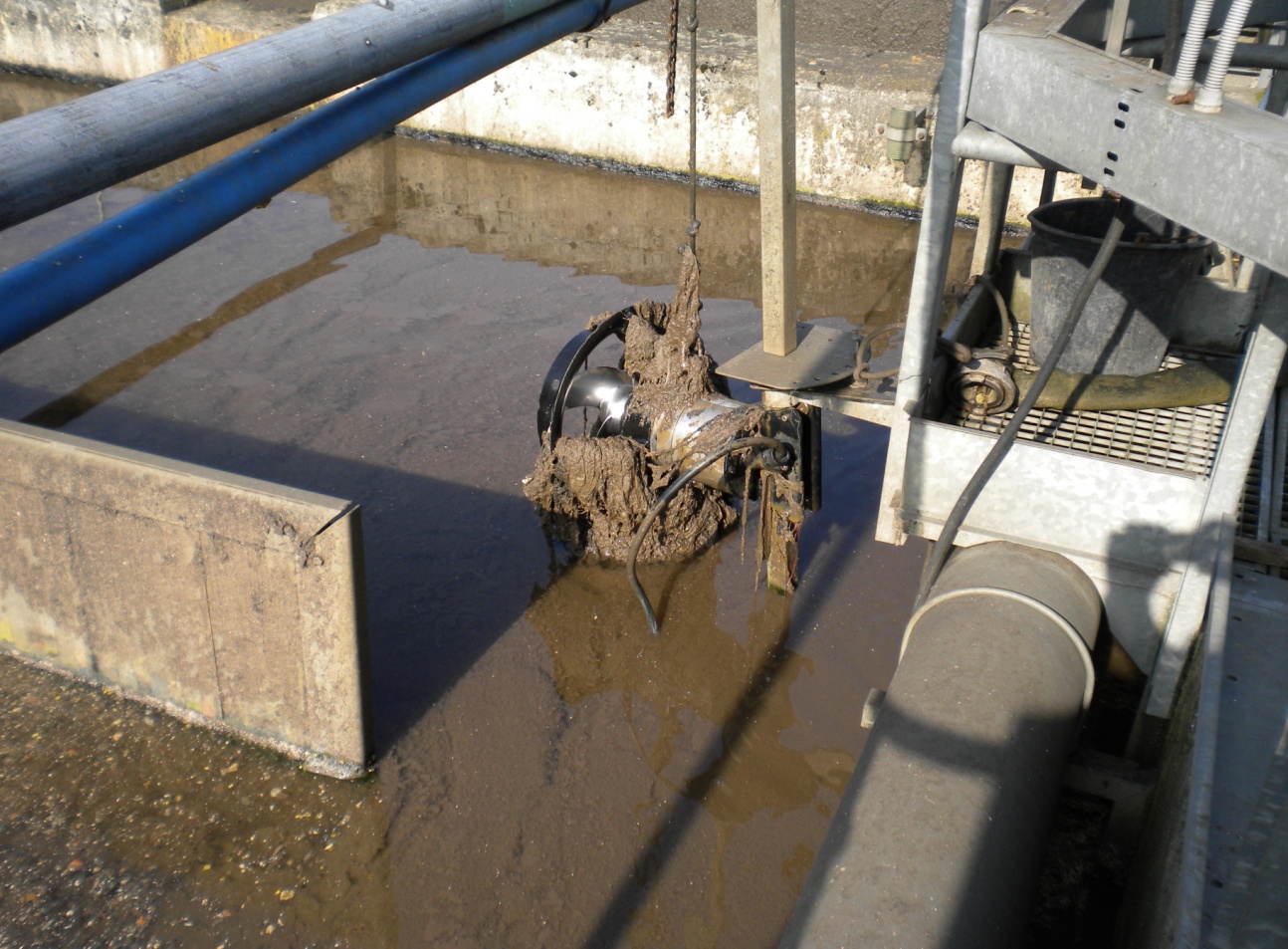 Kanalizacja Jaworki, Szlachtowa
Kanał główny   - 17 290m   k. grawitacyjnej
 -  2 690m    k. tłocznej
Podłączenia     - 350 szt  
- 3 355 m  
Pompownie sieciowe 7
Zakres realizacji
Termin realizacji
Zakończenie robót budowlanych 1.06.2015

Zakończenie inwestycji 30.06.2015
Efekt ekologiczny dla całego projektu
W wyniku realizacji projektu do nowo wybudowanej sieci kanalizacji sanitarnej podłączonych zostanie 2057 osób.


Zapis z Decyzji
Szanse i mocne strony projektu
Możliwość realizacji dużego zadania inwestycyjnego przy 64% dofinansowaniu
Podniesienie poziomu cywilizacyjnego wsi w gminie
Podniesienie potencjału turystycznego gminy
Inwestycja DALEKOWZROCZNA – wykracza poza czas naszego życia
Zagrożenia w realizacji projektu
Krótki czas realizacji inwestycji
Problemy w bieżącej realizacji robót budowlanych (wejścia w teren)
Równoległe prowadzenie prac – rozkopanie dużej części gminy
Biuro Projektu
Szczawnica   ul. Zawodzie 19c  (ZGK)

                      tel 512 470 113

            Czynne w godz. 8 - 15